Figure 2.In vivo footprinting of Abf1p in a high copy HOP1‐lacZ plasmid, pAV79B (20), in UME6 and ume6Δ ...
Nucleic Acids Res, Volume 31, Issue 12, 15 June 2003, Pages 3033–3037, https://doi.org/10.1093/nar/gkg425
The content of this slide may be subject to copyright: please see the slide notes for details.
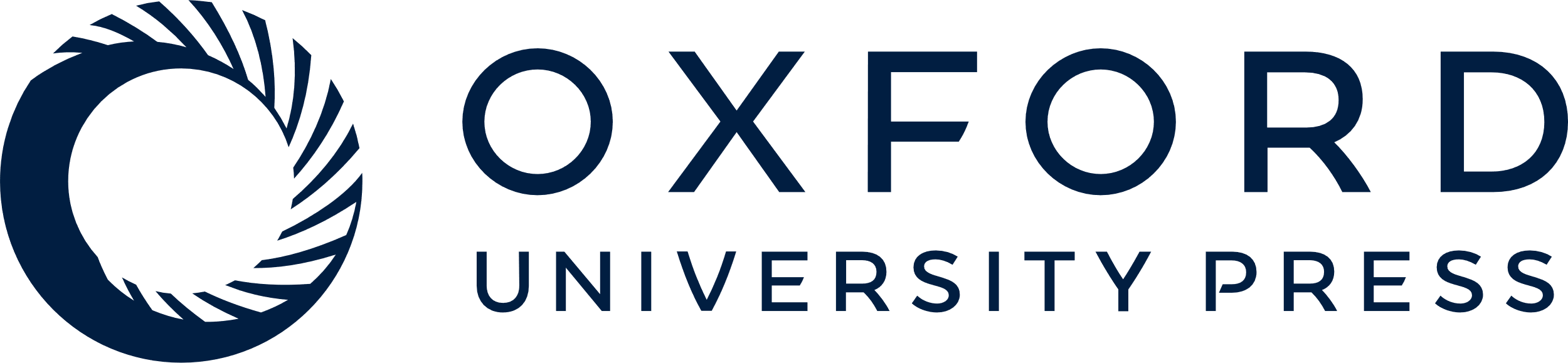 [Speaker Notes: Figure 2.In vivo footprinting of Abf1p in a high copy HOP1‐lacZ plasmid, pAV79B (20), in UME6 and ume6Δ strains (yx423 and yx268, respectively). The Abf1p binding site is shown to the left of the gels. (A) DMS footprints of the top strand of the HOP1 promoter. Lanes marked C are samples from intact cells treated with 0.12 and 0.06% DMS; lanes marked D are samples from purified DNA treated with 0.1% DMS. Dots indicate sites protected from DMS modification in cells. (B) UV photofootprints of the bottom strand of the HOP1 promoter. Lanes marked C are samples from intact cells irradiated with UV light (500 and 750 mJ/cm2); lanes marked D are samples from purified DNA irradiated with UV light (120 and 240 mJ/cm2). + indicates sites protected from UV irradiation in cells.


Unless provided in the caption above, the following copyright applies to the content of this slide:]